Veri ja mõnda, mis seal sees leida on
Iige Viigimaa
Tallinnas, 05.09.2019
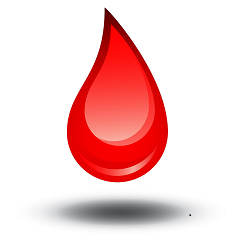 Kust tuleb veri?
Veri on rakkude suspensioon plasmas
Millest koosneb veri?
Plasma	
Vesi 92%
Valgud 7%
Mineraalained
Jääkained
Vitamiinid
Hormoonid
Gaasid N2, O2, CO2
Vererakud
Erütrotsüüdid
Leukotsüüdid
Trombotsüüdid
Kolm rakuliini
Mikroskoop 1660.a.
Antoni van Leeuwenhoek
Suurendus 275x
Kirjeldas esimesena
lihaste vöödilisust
baktereid
spermatosoide
vererakkusid
Jeroen Rouwkema, CC BY-SA 3.0, https://commons.wikimedia.org/w/index.php?curid=3657142
1695
1863
Normileid
Verepilt e. äigepreparaat
Luuüdi
Vereandmise                Proovidekabinet                      vastuvõtt
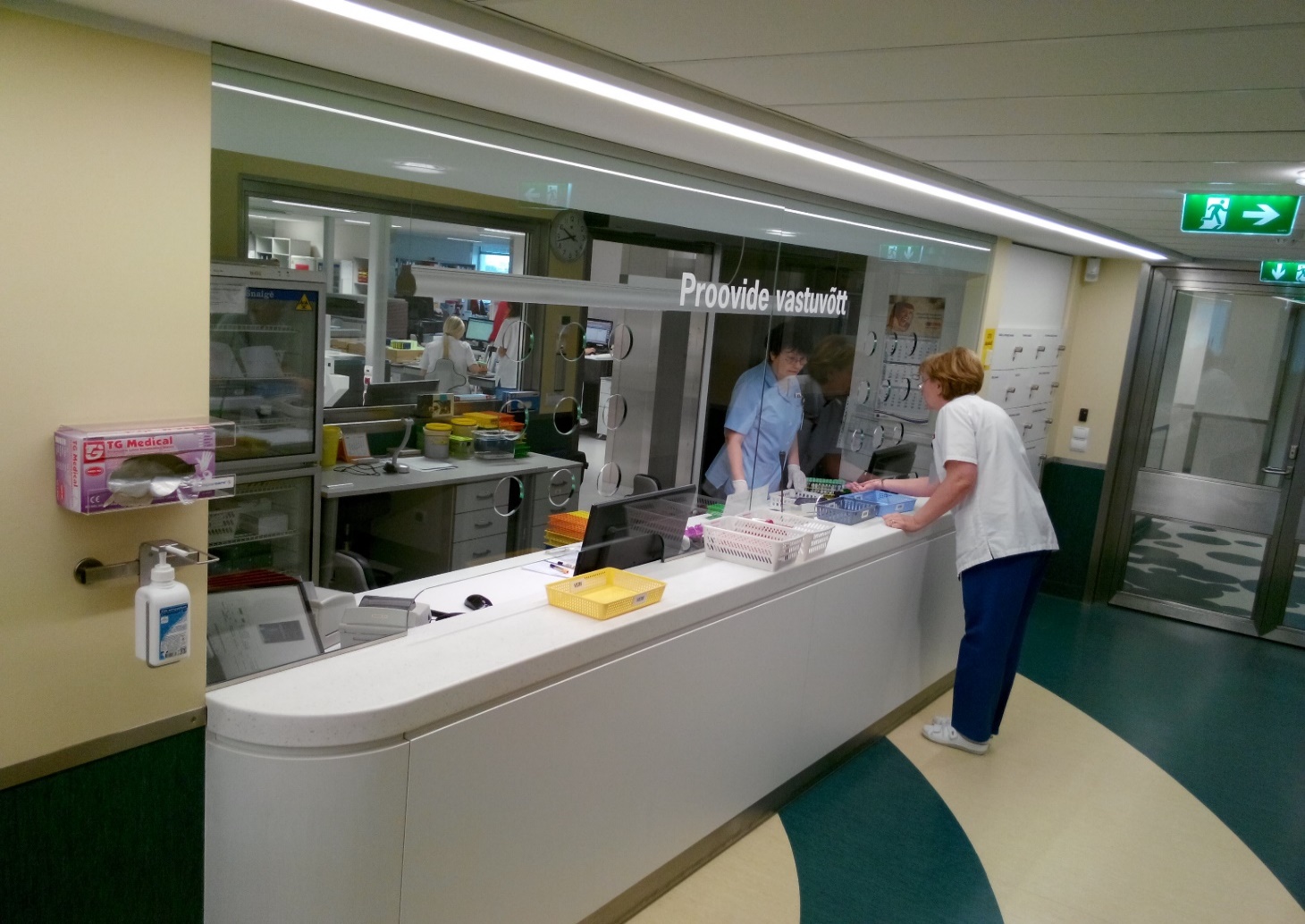 Automaatliin eile  /  täna
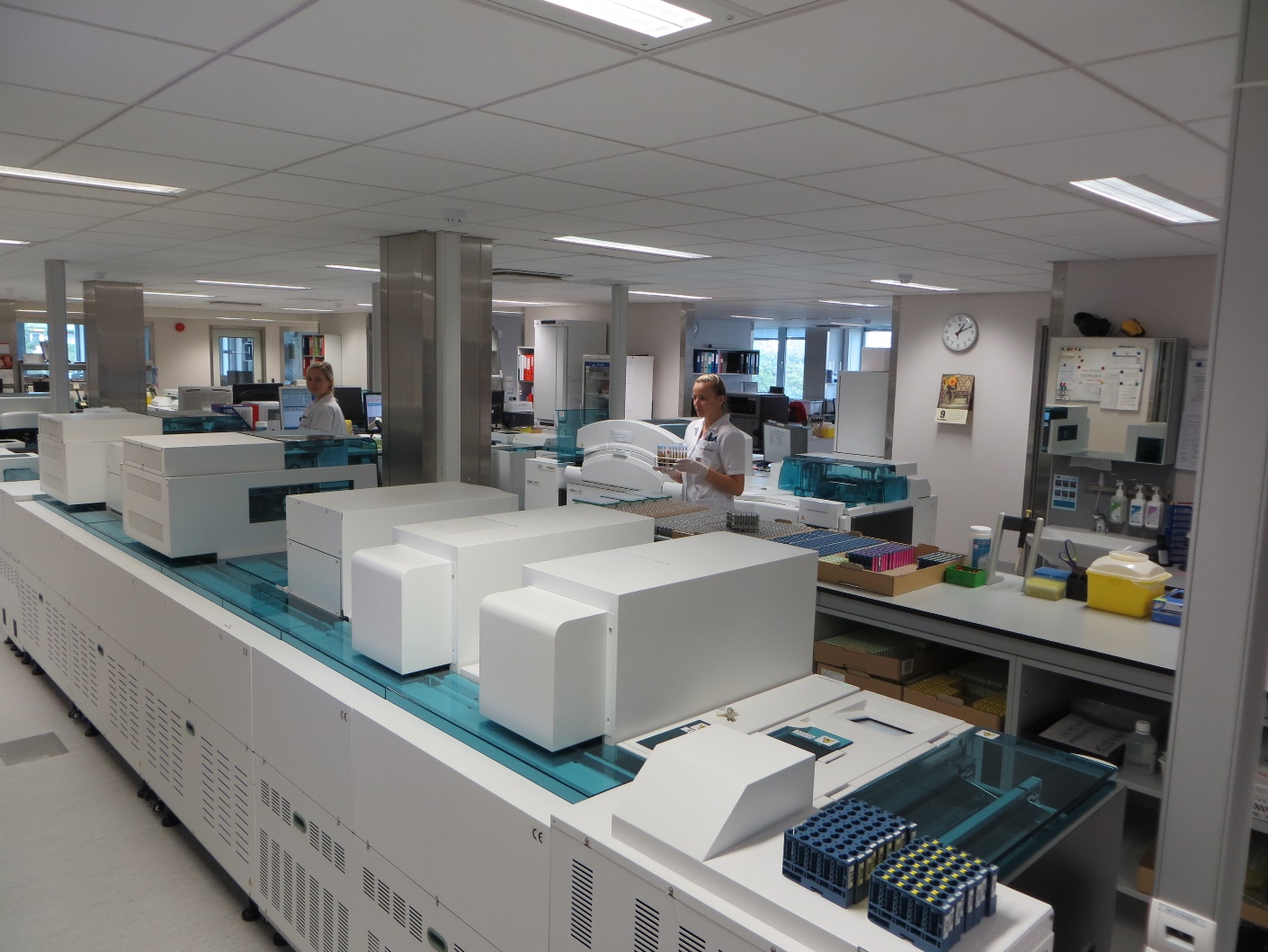 Hematoloogia                    mikroskoopiaautomaatliin
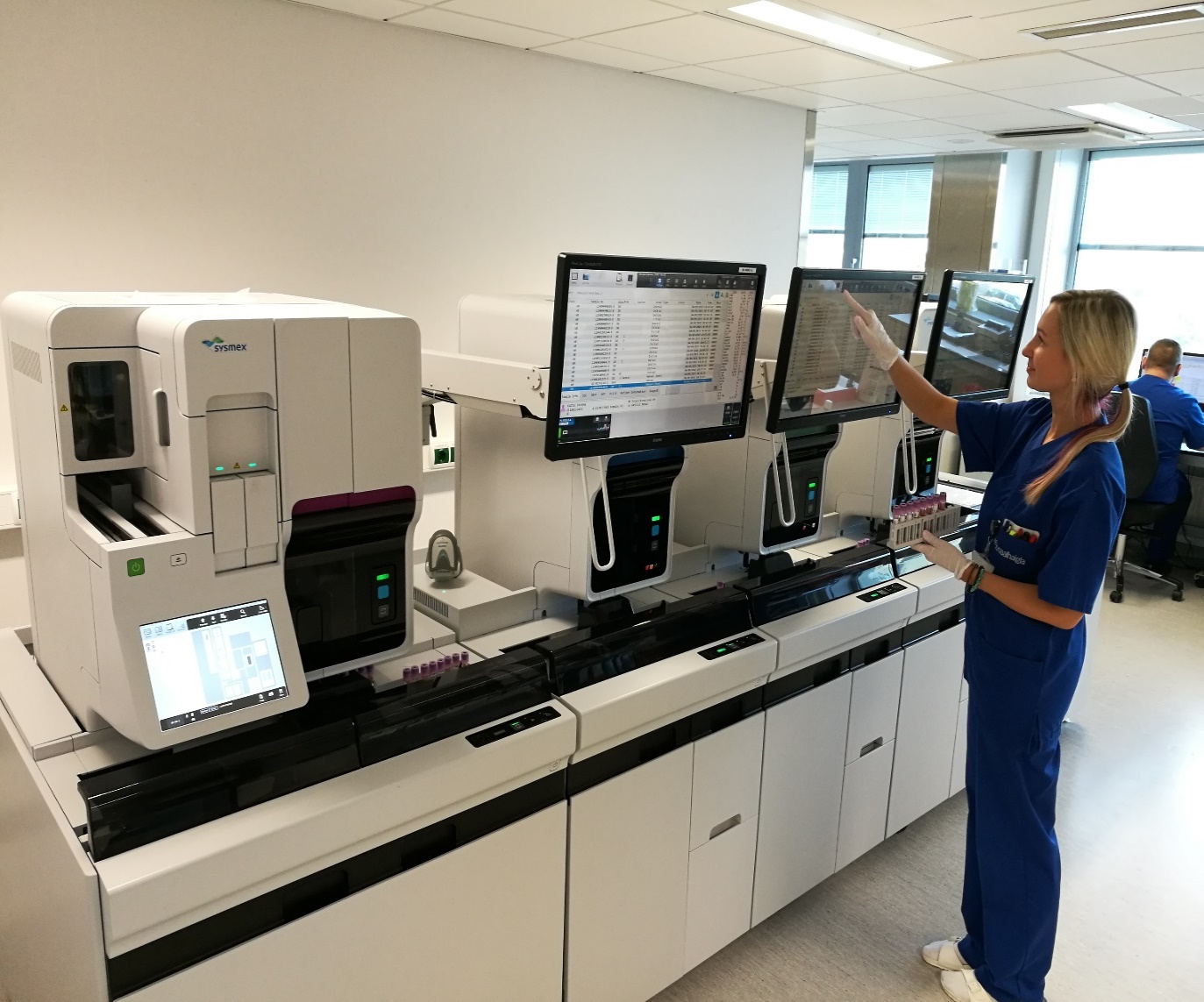 2018 PERH labori menüüs 694 erinevat uuringut,kokku tehti aastas 3 253 522 uuringut
14
Hematopatoloog uurib verd ja vereloomekudesid
Veeniveri
Luuüdi
Lümfisõlmed
Liikvor
Muud kehavedelikud
Muud koed, kui sinna on levinud vereloomekasvaja
[Speaker Notes: Mikroskoop suurendab
Elektronmikroskoop]
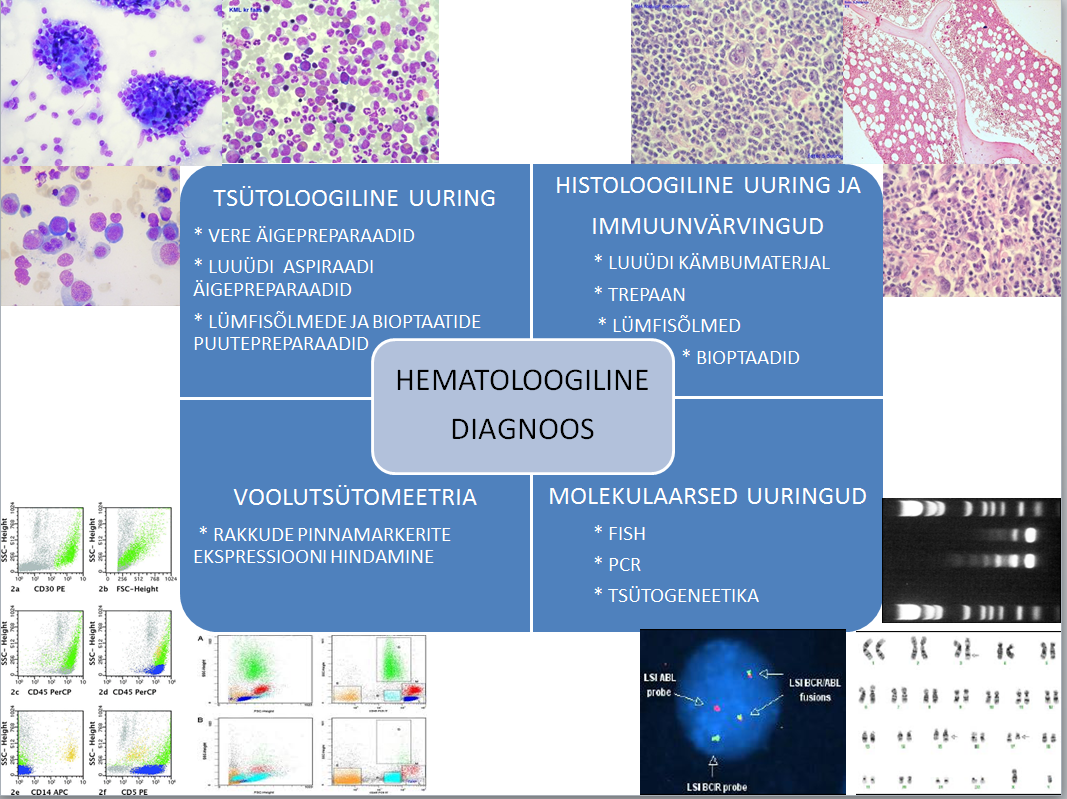 Normaalne vereloome
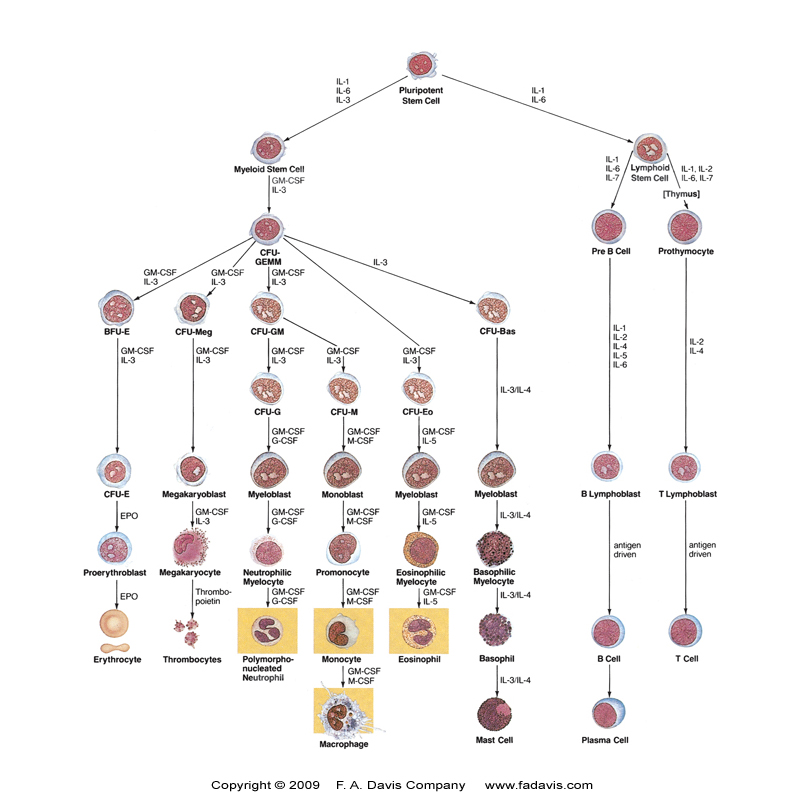 Vereloome tüviraku jagunemine
Afereesi teel kogutud tüvirakud
Normaalne vereloome
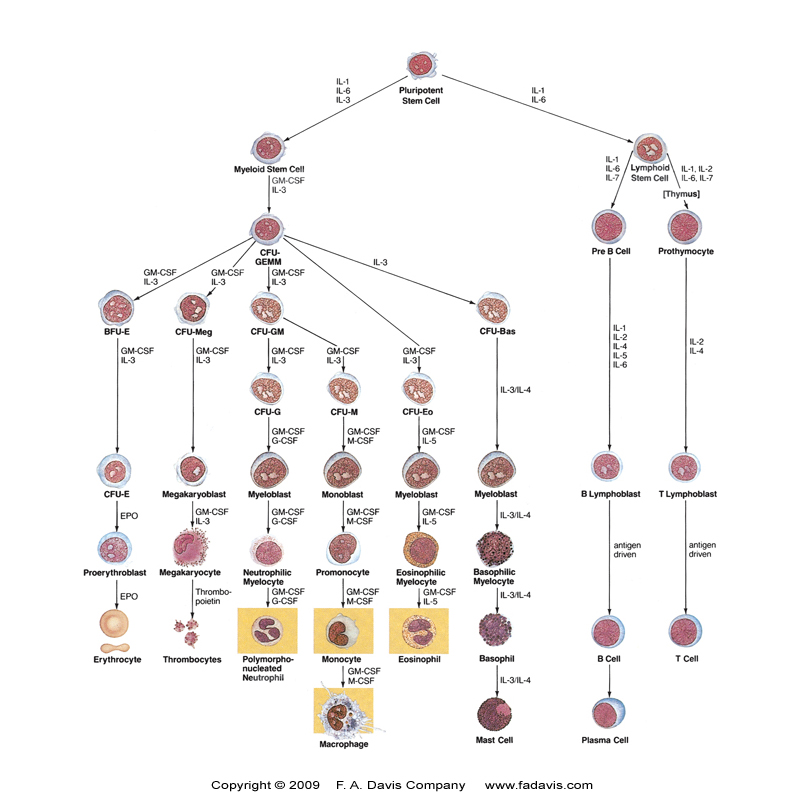 Kui palju on erinevaid verehaigusi?
Healoomulised verehaigused
Aneemiad
Leukotsüütide häired
Trombotsüütide häired
Koagulopaatiad
Trombofiilia/tromboosivalmidus
Kaasasündinud ja omandatud immuunsüsteemi häired
Kaasasündinud ja omandatud vereloomepuudulikkus
Hemoglobinopaatiad
Ladestushaigused (Gaucher` tõbi)
Aneemia põhjusedBeris P, Tobler A. Differential diagnosis of anemia. Schweiz Rundsch Med Prax 1997; 86:1684-1686.
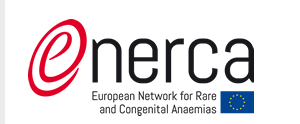 Maliigsed verehaigused
leukeemiad 
äge
krooniline
Hodgkini lümfoom 
mitte- Hodgkini lümfoom
plasmarakulised kasvajad

müelodüsplastiline sündroom 
müeloproliferatiivsed haigused
WHO klassifikatsioon
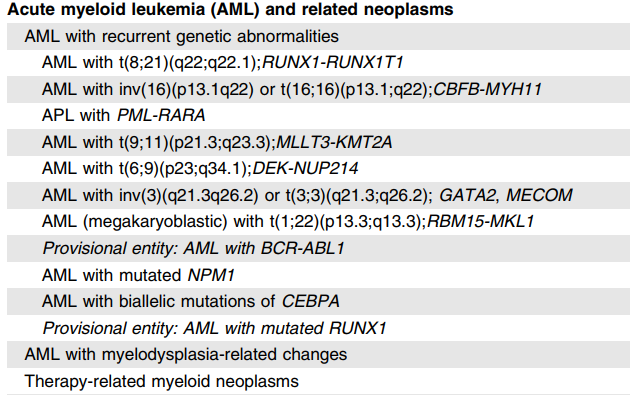 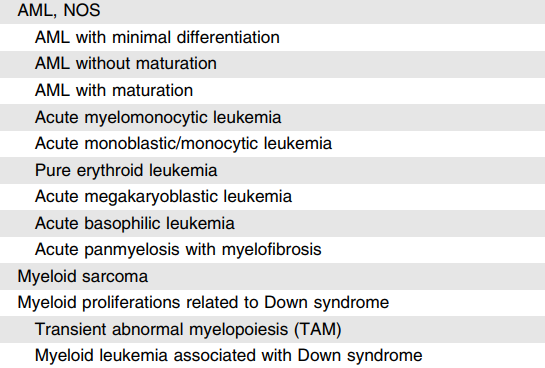 Difuusne B- suurerakuline lümfoom alavormid
DLBCL, NOS
DLBCL spetsiifilise anatoomilise lokalisatsiooniga
Primaarne KNS DLBCL
Primaarselt nahahaaratusega
Intravaskulaarne B suurerakuline lümfoom
T- rakkude/histiotsüütide rikas B suurerakuline lümfoom
EBV+ DLBCL
Primaarne mediastinaalne B suurerakuline lümfoom
DLBCL plasmarakulise immuunfenotüübiga
ALK+ B suurerakuline lümfoom
Plasmablastne lümfoom
Primaarselt efusiooniga lümfoom
B suurerakuline lümfoom tekkinud HHV-8 seotud multitsentrilisest Castelmani tõvest
B- rakuline lümfoom, klassifitseerimatu (DLBCL/BL)
B- rakuline lümfoom, klassifitseerimatu (DLBCL/HL)
Normileid
Verepilt e. äigepreparaat
Luuüdi
„Raharullid“ veres
Normaalne erütrotsüüt ja sirp- rakk
Karv- rakuline leukeemia
Hodgkini lümfoom
Nodulaarne skleroos
Müeloom luuüdis
Normaalne vereloome
Normaalne vereloome
Krooniline lümfotsüütleukeemia luuüdis
Normaalne vereloome
Äge müeloidne leukeemia
Rinnavähi rakud luuüdis
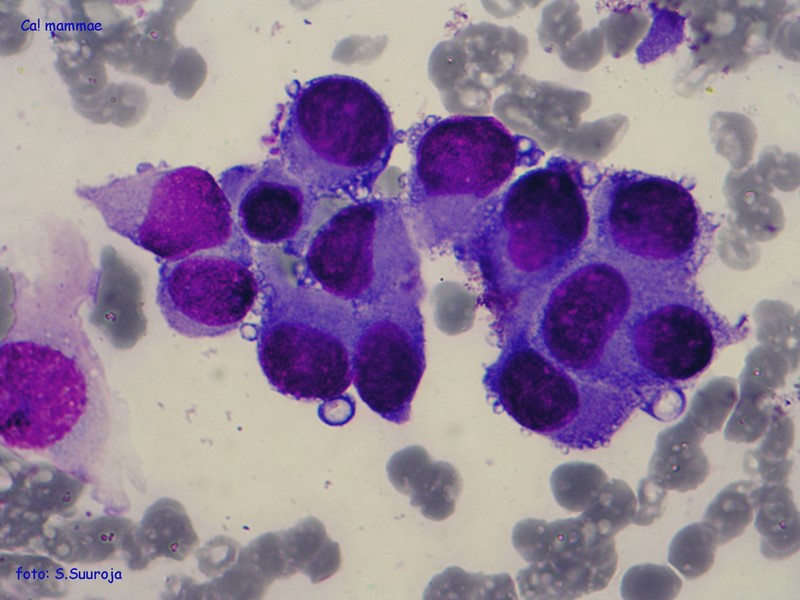 Kui palju on erinevaid verehaigusi!
Haruldased haigused e. harvikhaigused
Definitisioon:
5 : 10 000 
Kasvajate puhul 6 : 100 000
Näiteid verehaiguste esmashaigestumisest
Äge lümfotsüütleukeemia (≥ 65 a) 0,3: 100 000 
Äge müeloidne leukeemia (≥ 65 a) 9: 100 000
Krooniline müeloidne leukeemia 1,26: 100 000
Krooniline lümfotsüütleukeemia 5: 100 000
Karv- rakuline leukeemia ˂ 1: 100 000
Hodgkini lümfoom 2,68 (M); 2,03 (N)
Isikute arv ja haigusgruppide osakaalPERH hematoloogiakeskus 2016
North Estonia Medical CentreTallinn Children's HospitalEast Tallinn Central HospitalWest Tallinn Central Hospital
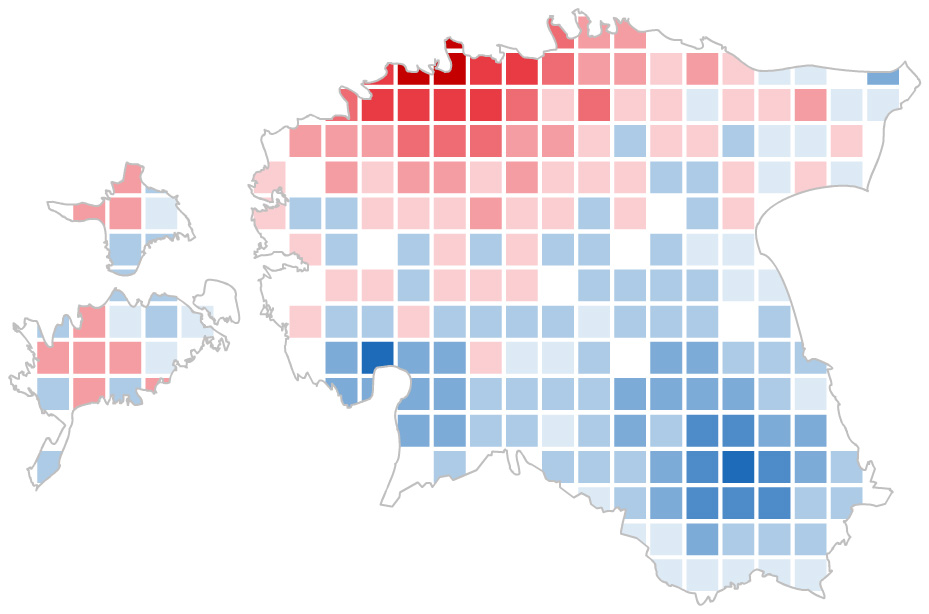 East Viru Central Hospital
Tartu University Hospital
Pärnu Central Hospital
+ 11 General Hospitals and 3 Local Hospitals.
[Speaker Notes: Tertiary care providers   (Population area of medical services 0.5-1 mln inhabitants)	- Northern Estonia Medical Centre & Child Hospital of Tallinn	- University of Tartu HospitalSecondary care providers          • Central Hospital Level (Population area of medical services             100,000-200,000 inhabitants) – 4 hospitals          • General Hospital Level (Population area of medical services             approx. 100,000 inhabitants) – 11 hospitals          • Local Hospital Level (Population area of medical             services approx. 35,000-75,000 inhabitants) – 3 hospitals]
PERH hematoloogia töögrupp
Radioloogiline- hematoloogiline konsiilium
Kokkuvõte
Veri on mikrokosmos
Verehaiguste spekter on väga lai
Mitmete verehaiguste haigestumus suureneb, enamuse esinemissagedus oluliselt suureneb
Verehaiguste ravivõimalused paranevad, kuid ravi kättesaadavus muutub üha suuremaks probleemiks
Väikese/marginaalse eriala vajaduste selgitamine on keeruline 
Marginaalsusele vaatamata on hematoloogia väga integratiivne eriala
Diagnostilise ja kliinilise kompetentsi koondumine on vajalik
Tänan!